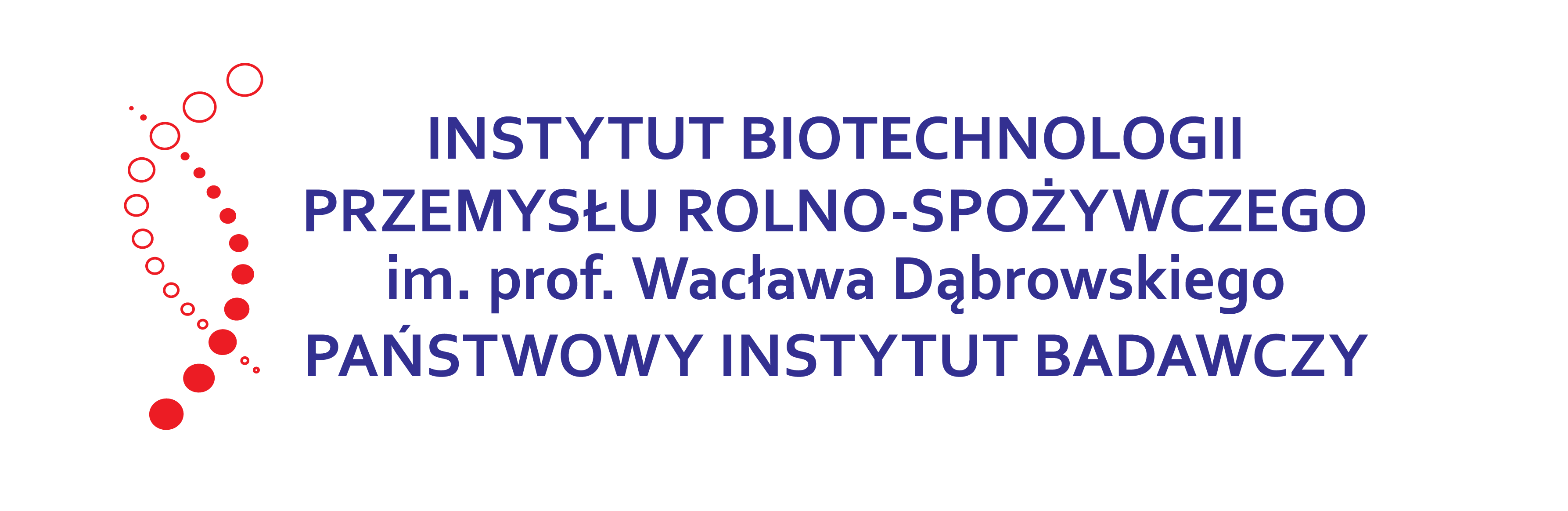 Tytuł prezentacji
Autor
Dziękuję za uwagę
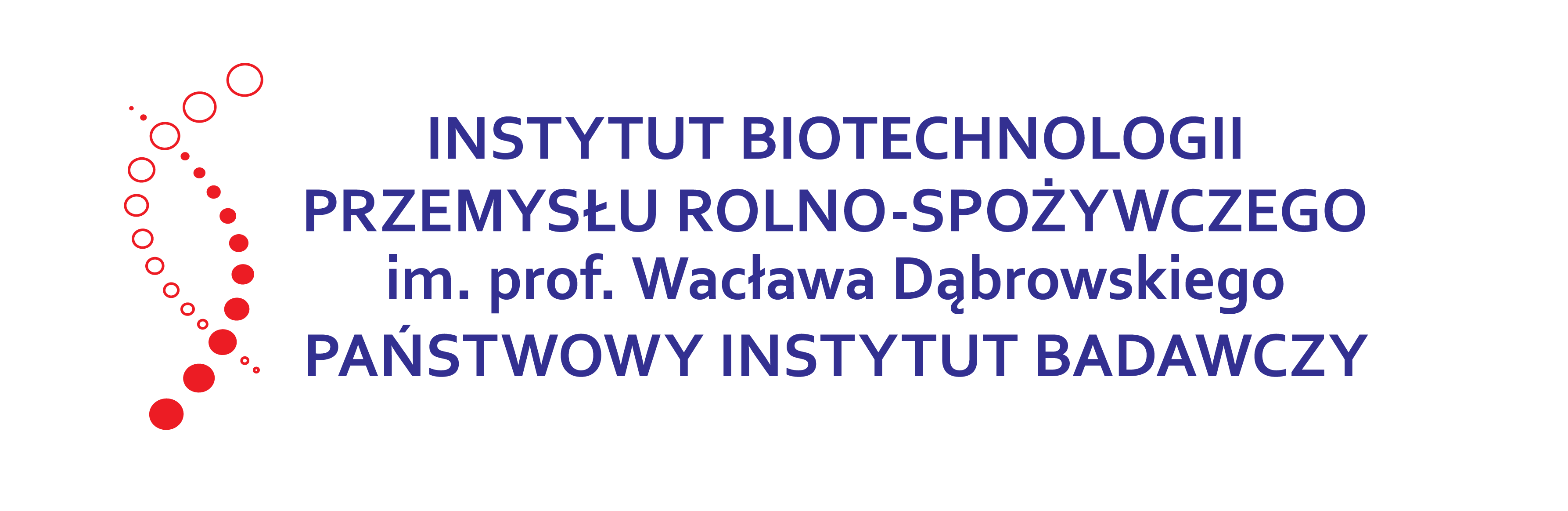 ul. Rakowiecka 36, 02-532 Warszawa
www.ibprs.pl